Наурыздың тоғызыСынып жұмысыАдамның бір қызығы бала деген...Мезгіл үстеу
“Миға шабуыл” әдісі
Балалы үй - базар, баласыз үй - қу мазар. 
Балалы үйдің ұрлығы жатпас. 
Бала тілі  балдан тәтті. 
Ананың сүті – бал, баланың тілі — бал.
“1 минуттағы ой” әдісі
1 – Тапсырма.
Т.
«Борт журналы» әдісі. Оқушылар келесі сұрақтарға жауап жазады:
2- тапсырма
Т.
«ДЖИГСО» 
Мәтіннен үзінді беріледі. 
 Дескриптор:
 Әр топ үзіндінің мазмұны бойынша 
Тақырып қояды. 
Кластер арқылы үзіндіні қорғайды.
Тірек сөздерді табады.
1 – Тапсырма.
Т.
«Борт журналы» әдісі. Оқушылар келесі сұрақтарға жауап жазады:
3– Тапсырма.
Ж. Құттықтау жазу.
Дескриптор:
Әр оқушы құрылымын сақтай отырып, құттықтау жазады.
Үстеудің мағыналық түрлерін пайдаланады.
Құттықтауда үстеудің синонимдік қатарын қолданады.
Құттықтау жазудағы талаптар:
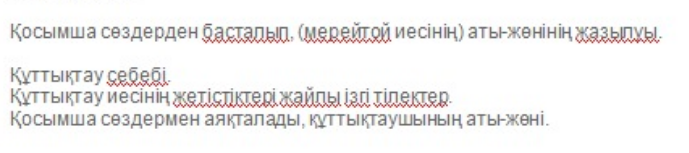 Тірек сөздер:
Сәби, өмір, шілдехана, таудай, бауы берік болсын, артынан, ерекше ақылды, білімді, елінің елулісі, халқының қалаулысы, жоғары, жолы ақ болсын. 
Мына сөздердің синонимдерін тауып, құттықтаухатты жазуға кіріс.
Таудай –
Артынан-
Ерекше-
Жоғары-
Кері  байланыс: